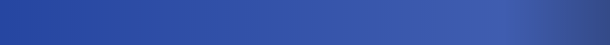 «О ходе подготовки к проведению финальных соревнований 
IX Спартакиады учащихся России 2019 года по гребле на байдарках и каноэ»
Министр молодежной политики и спорта Саратовской области

Александр Владимирович Абросимов
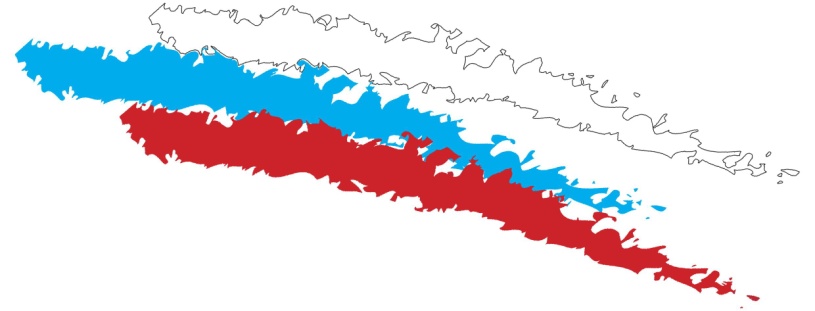 III этап (финал) IX Спартакиады учащихся России 
по гребле на байдарках и каноэ 24-29 июля 2019 года
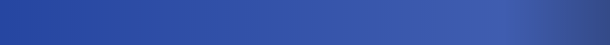 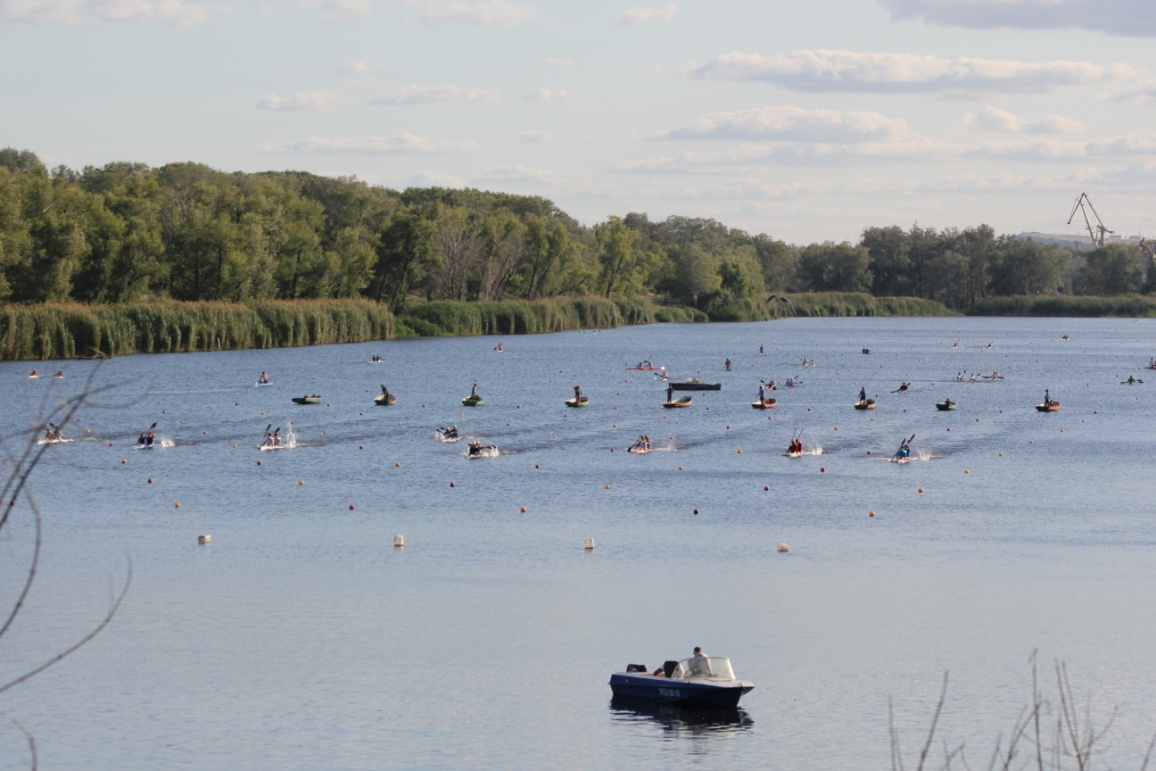 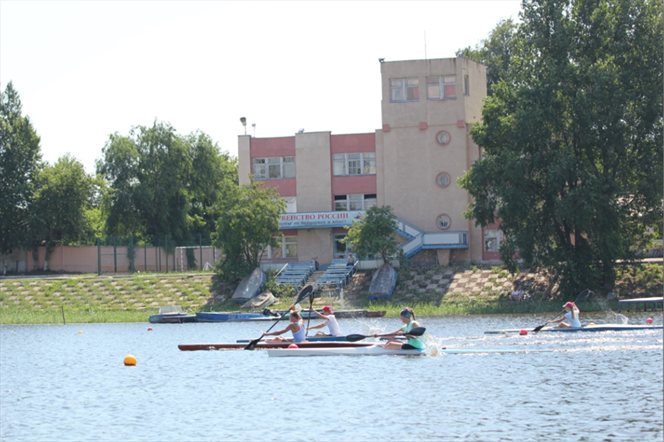 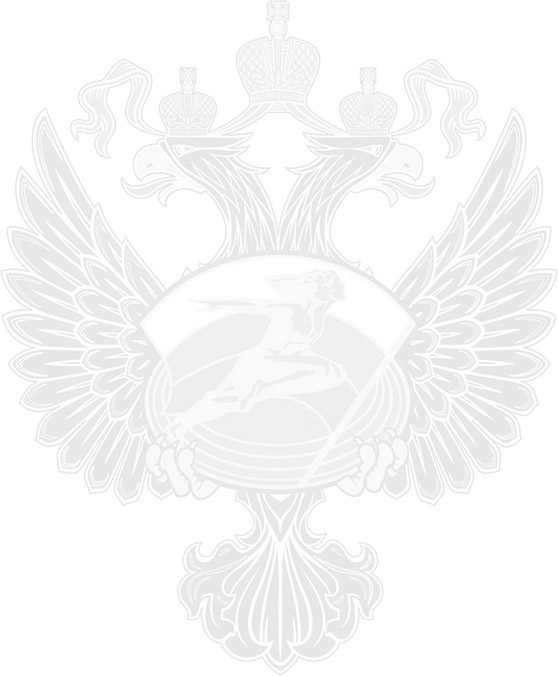 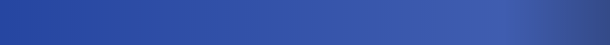 Соревнования в рамках Спартакиады России 
в Саратовской области пройдут в пятый раз
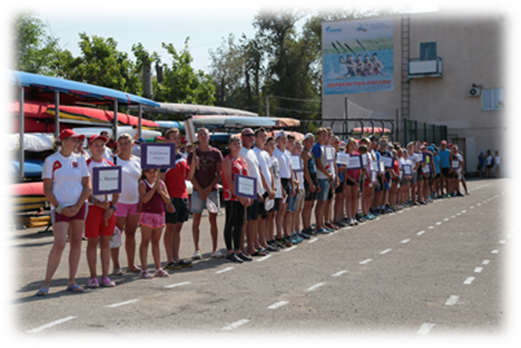 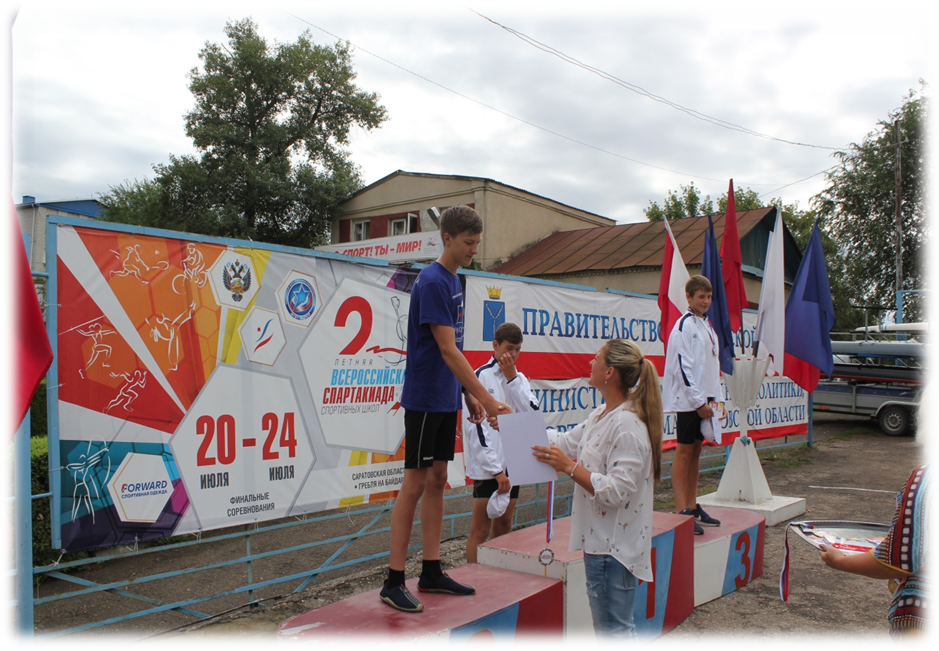 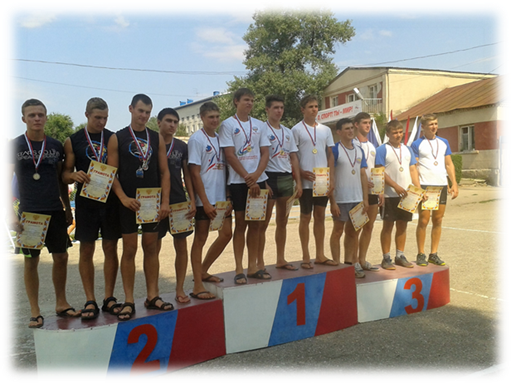 III этап (финал) IX Спартакиады учащихся России 
по гребле на байдарках и каноэ 24-29 июля 2019 года
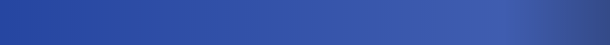 Участники соревнований:
34 региона РФ
около 400 человек (тренеры, спортсмены и другие специалисты)
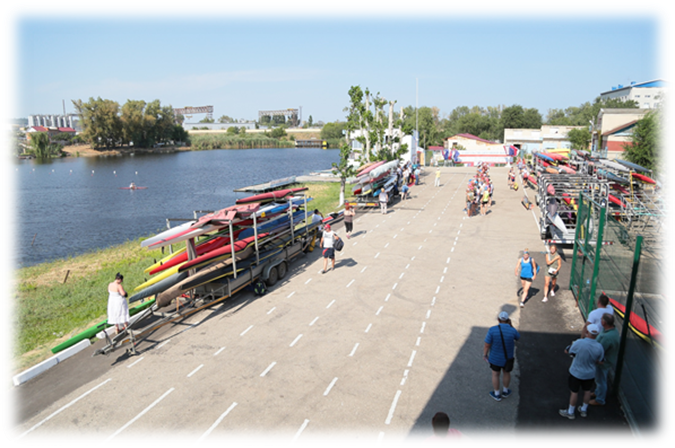 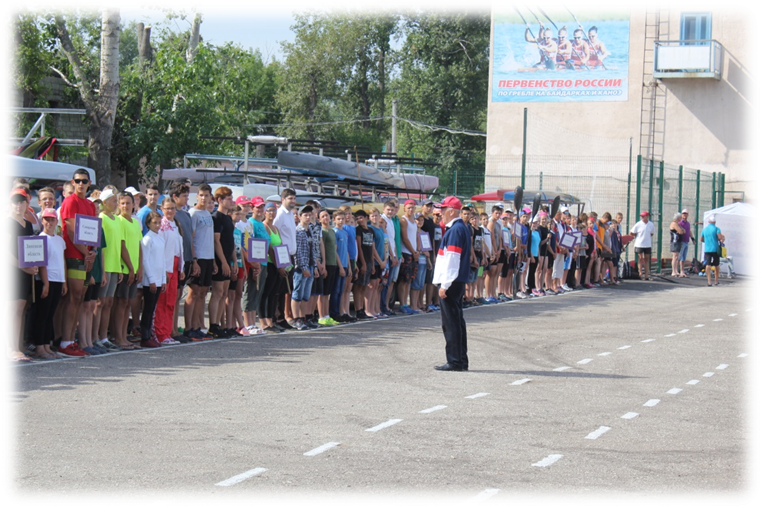 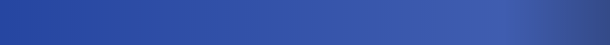 III этап (финал) IX Спартакиады учащихся России 
по гребле на байдарках и каноэ 24-29 июля 2019 года
Гл. судья соревнований- Уваров Сергей Сергеевич,
     судья Всероссийской категории, г. Москва
Гл. секретарь соревнований- Михайлова Александра Георгиевна, судья Всероссийской категории, г. Москва
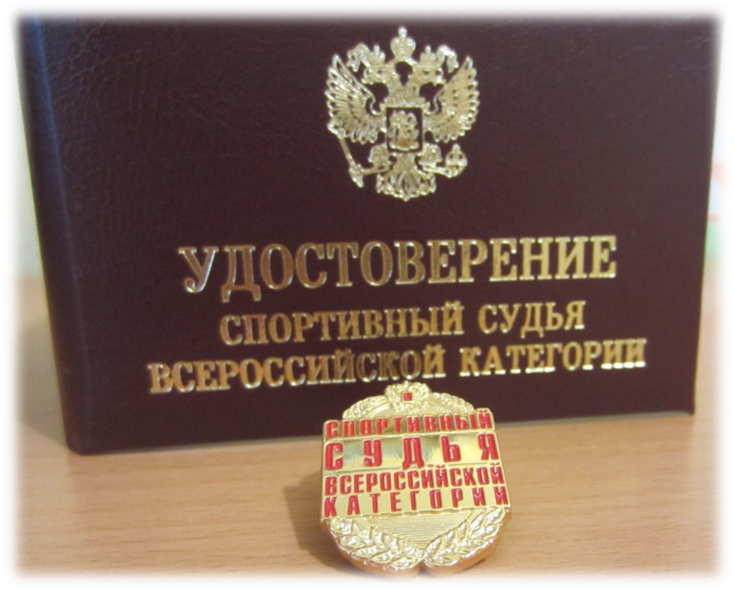 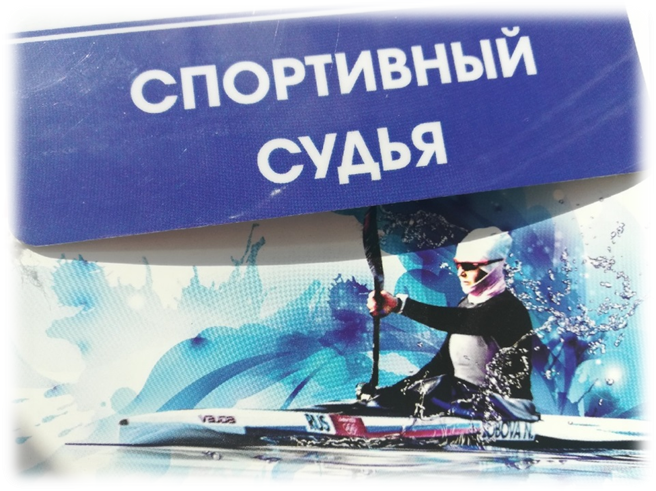 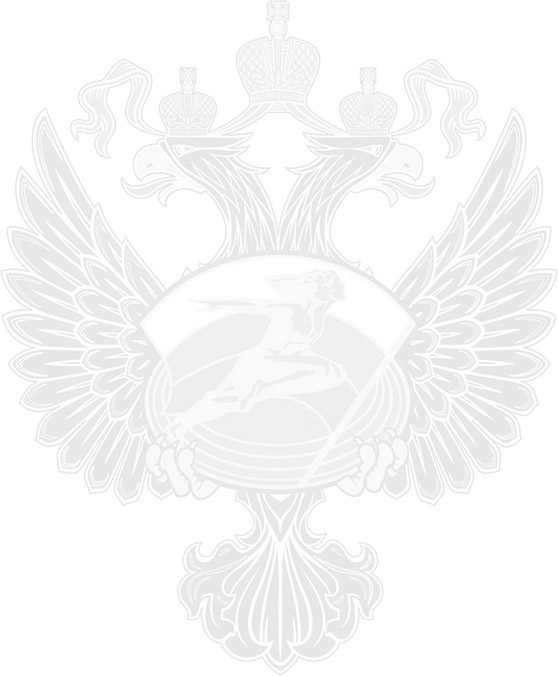 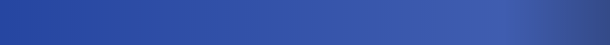 Условия проведения соревнований всероссийского уровня
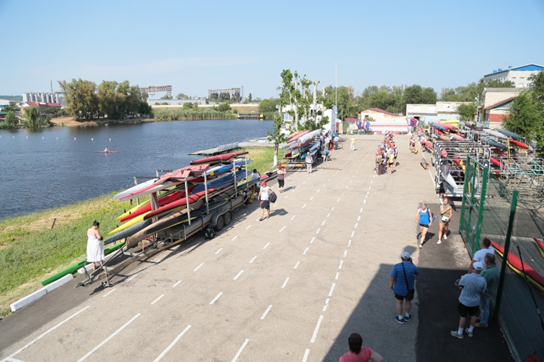 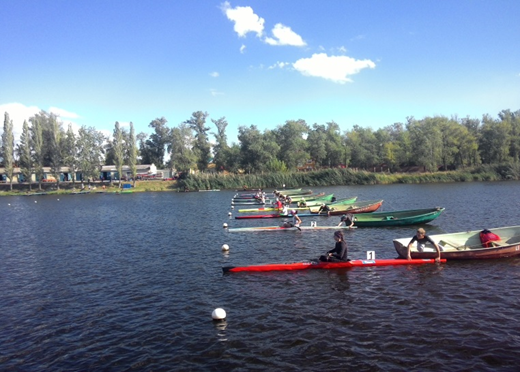 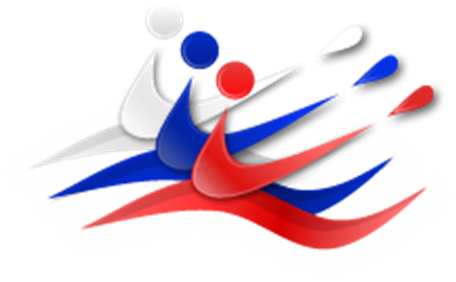 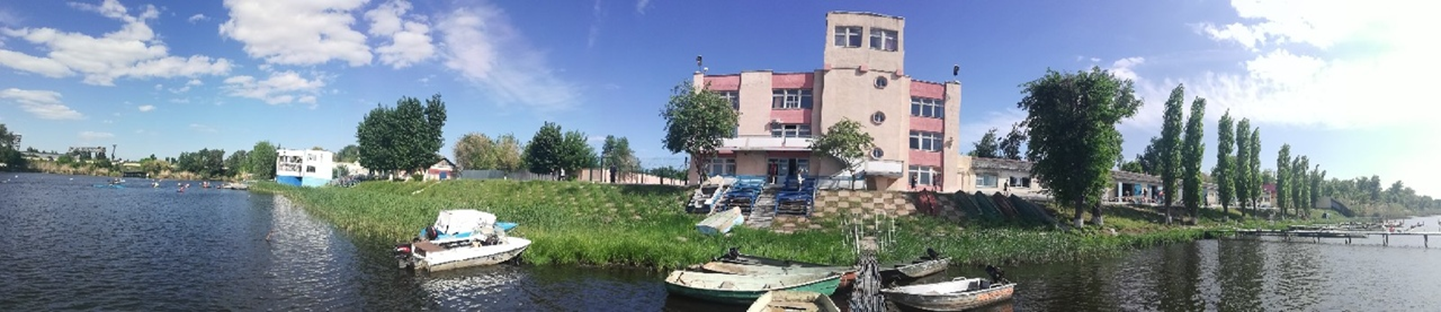 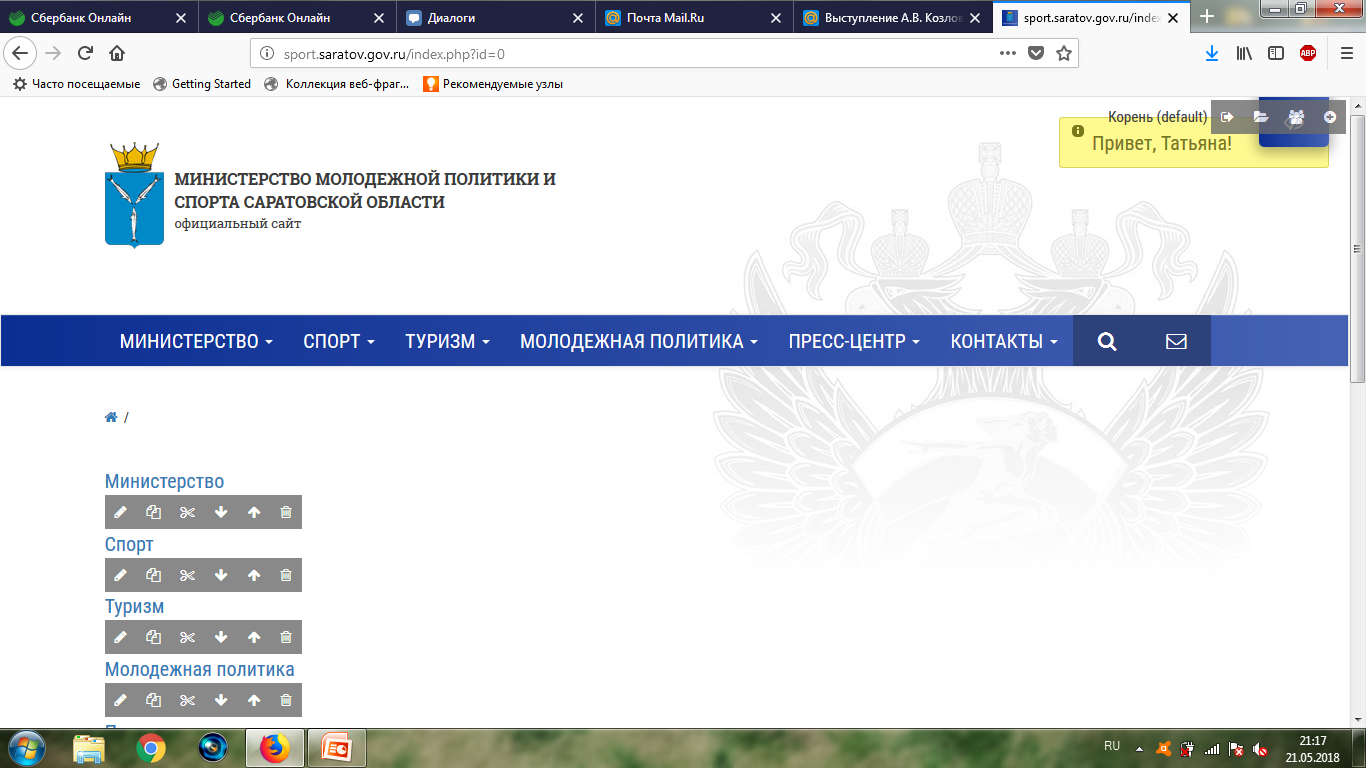 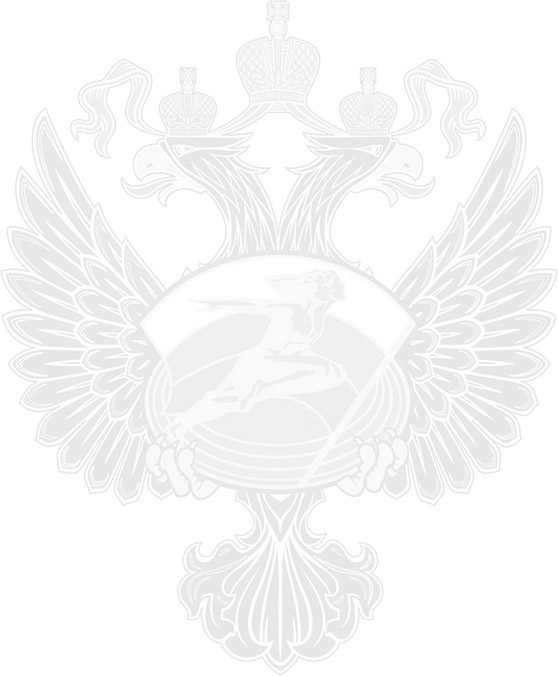 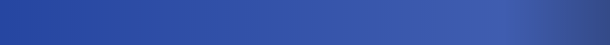 Условия проведения соревнований: размещение и питание
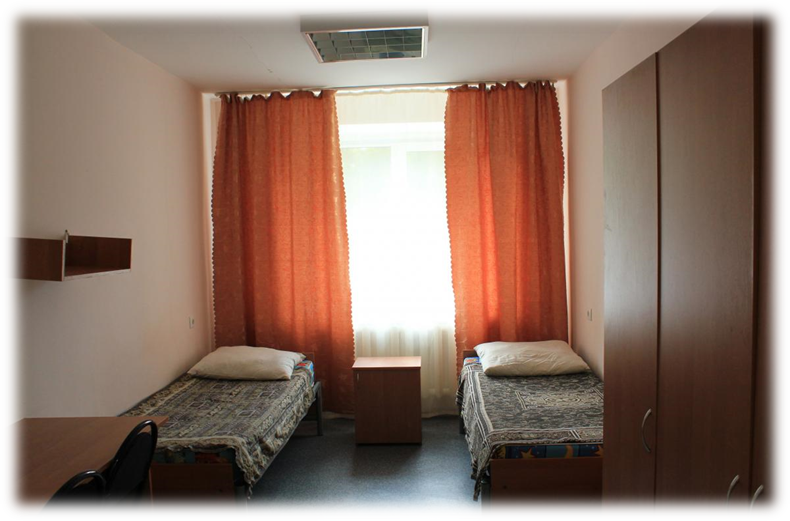 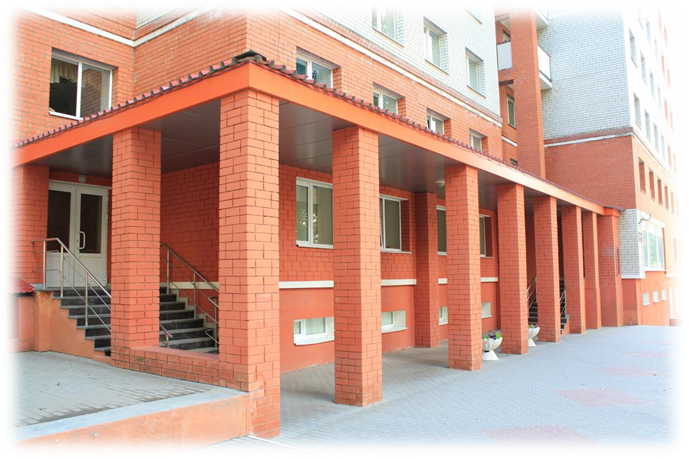 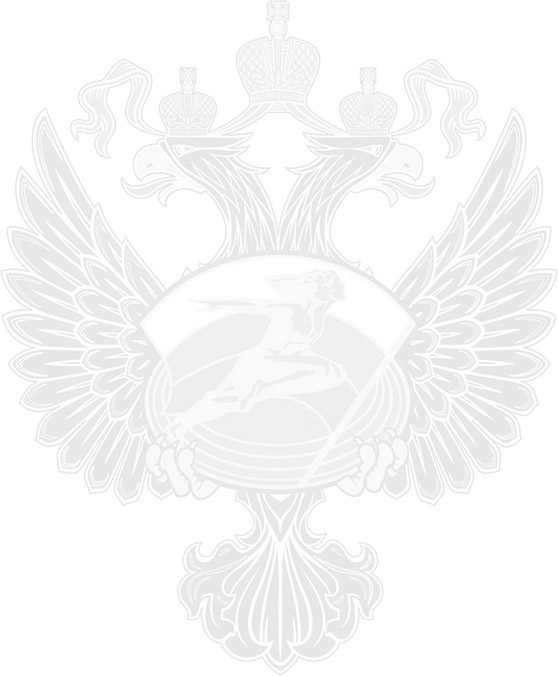 Условия проведения соревнований: бесплатные экскурсии
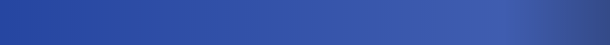 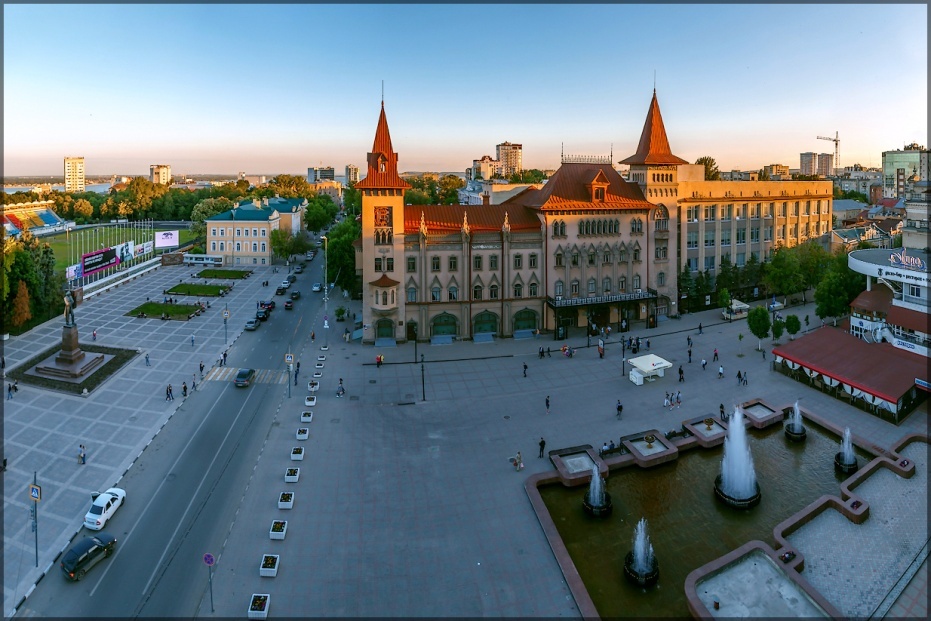 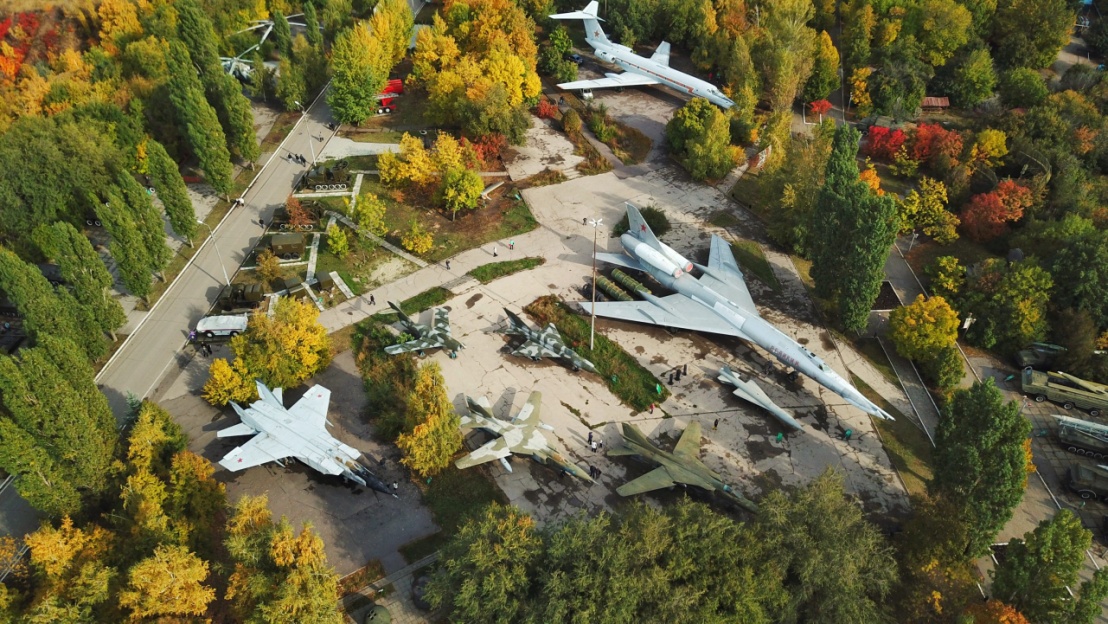 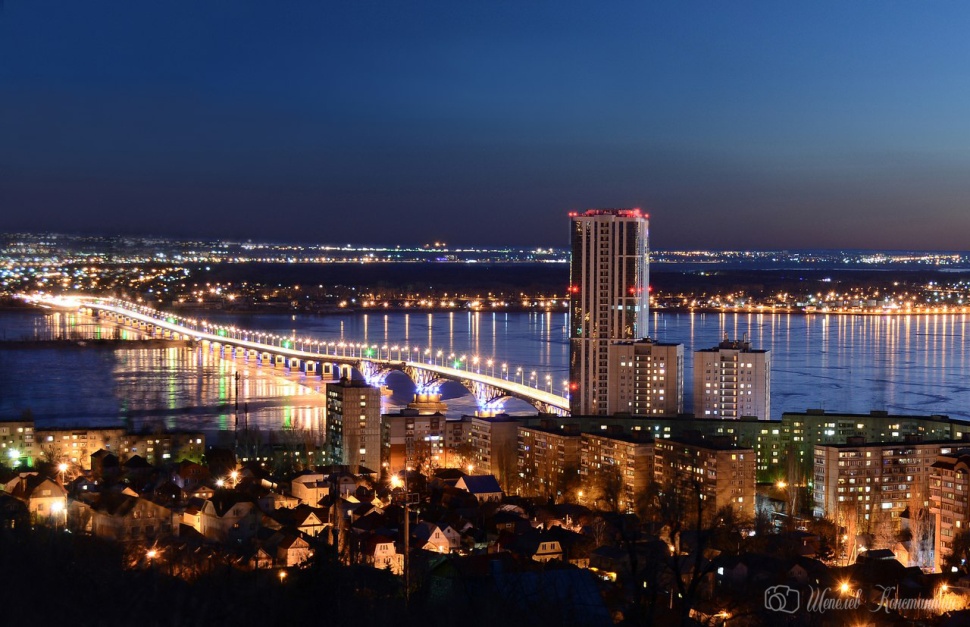 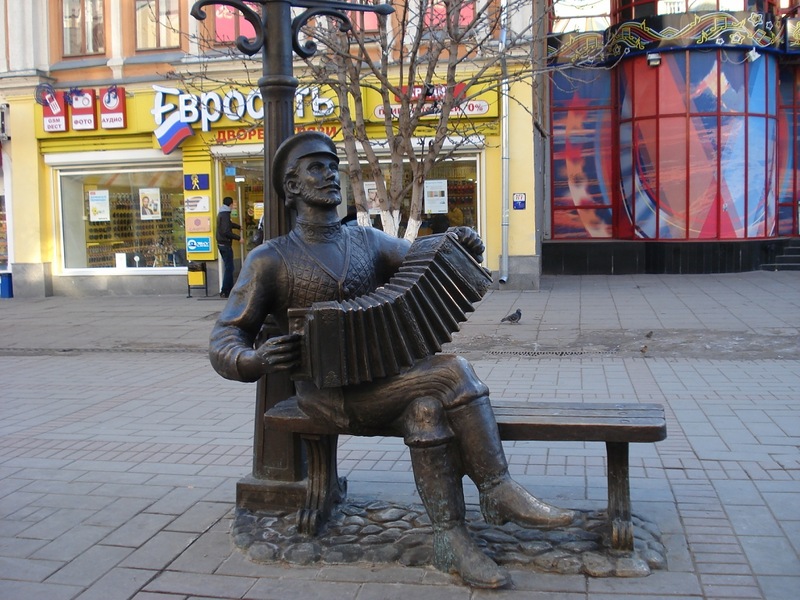 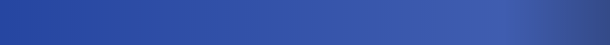 Условия проведения соревнований всероссийского уровня
Межведомственное взаимодействие:
Медицинское обеспечение: машина скорой помощи, врач по спортивной медицине Саратовского областного врачебно-физкультурного диспансера,
Обеспечение безопасности: круглосуточное патрулирование МУ МВД России «Энгельсское»,
Движение автобусов от водно-спортивной базы до пункта проживания и питания.
III этап (финал) IX Спартакиады учащихся России 
по гребле на байдарках и каноэ 24-29 июля 2019 года
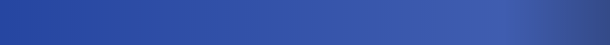 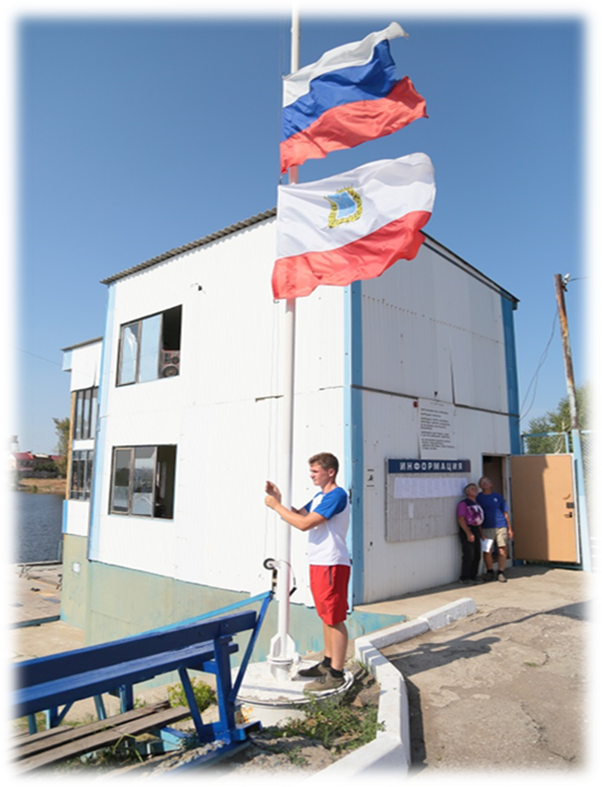 Торжественное открытие соревнований
III этап (финал) IX Спартакиады учащихся России 
по гребле на байдарках и каноэ 24-29 июля 2019 года
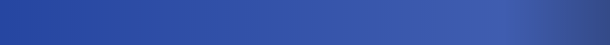 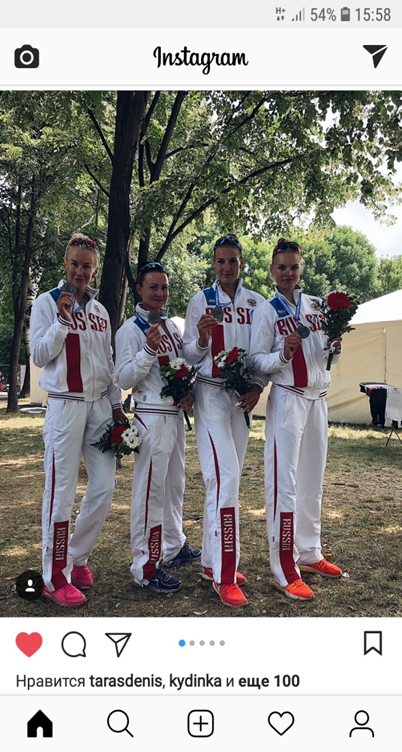 Размещение информации в СМИ и социальных сетях
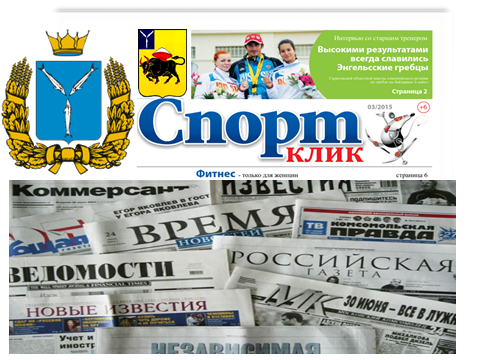 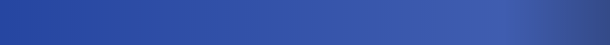 «О ходе подготовки к проведению финальных соревнований 
IX Спартакиады учащихся России 2019 года по гребле на байдарках и каноэ»
Министр молодежной политики и спорта Саратовской области

Александр Владимирович Абросимов
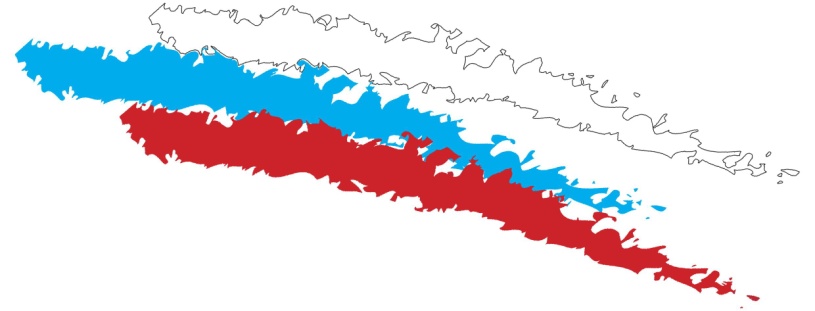